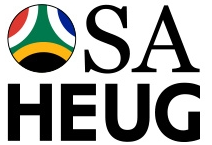 customisations and Enhancements to PS FSCM (Finance) suites
SESSION 9064
05 July 2017
presenters
Clinton Pearson
Business Analyst
University of Pretoria
clinton.pearson@up.ac.za
I have been involved at UP since 2008. I was responsible for the FSCM implementation, initially as an external consultant, and now employed by the University.
University of pretoria
Established 1908
UP & ORACLE
PeopleSoft FSCM 9.2
PeopleSoft HCM 9.2
PeopleSoft CSM 9.2
PeopleSoft CRM 9.2
PeopleTools 8.55
Overview
We would like to share some of our learnings and enhancements with you, in the hope of making your processes more efficient/streamlined as well creating a culture of sharing between our organisations
General/CommonWe look at non module specific enhancements/developments
General Ledger/Commitment ControlSome GL enhancements
Procure to PayeProcurement  Purchasing  AP
Overview – Next Session
This next session(just after this 1) includes: 
Asset managementLook at some really cool enhancements – Physical verification, mass physical and financial changes, asset removal 
Project costing status report1 report for everything
Inventory – with eProcurementCheck your stock level before ordering – real-time!
WorkCentre’s & dashboardsWe’re slowly evolving
What’s nextFluid
What is a Round Table session
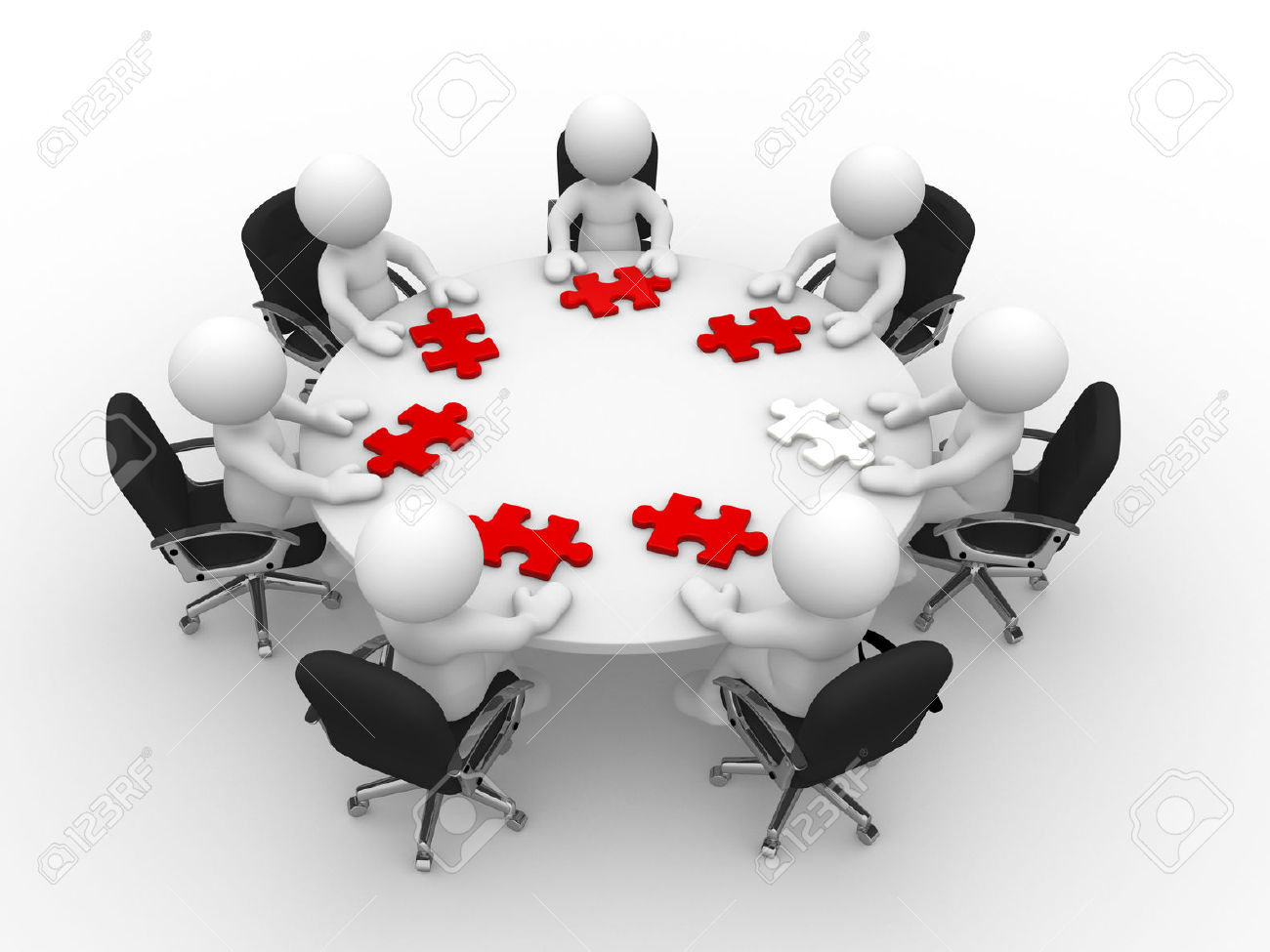 This is an information SHARING session
It must be interactive
The round table is what it says – we sit around the table and talk
We share our issues and solutions
We share – be it code, ideas, solutions, etc
General enhancements
We will look at some non-module specific enhancements and developments
General enhancements
These “General Enhancements” are common across all modules

ERS – Enterprise Request System
SOD – Segregation of Duties

General Security Enhancements
ERS – EnteRprise request system
In house tracking system
From initiating the request, design, specification, duration, development, user testing and finally implementation of the finished product.
Used by management, developers and users to measure and monitor performance, efficiency and workload.
ERS – Enterprise request system
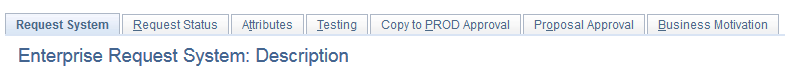 All the information that may be recorded per request
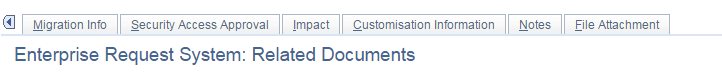 ERS – Enterprise request system
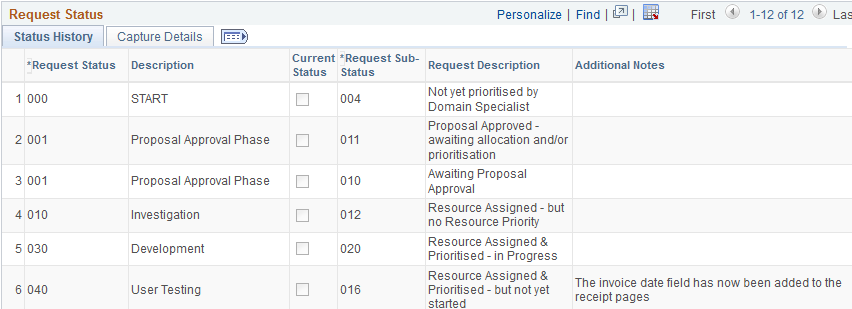 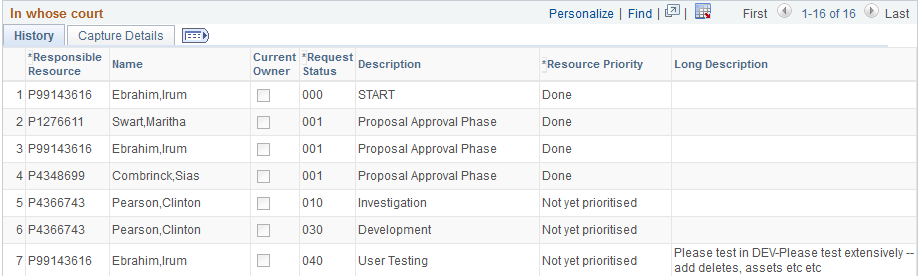 General enhancements
These “General Enhancements” are common across all modules

ERS – Enterprise Request System
SOD – Segregation of Duties

General Security Enhancements
SOD – Segregation of duties
Going to the Alliance Conference has many advantages
Meet new people
Share different ideas
Shared with us from Canada’s McEwan University
How many times have your auditors requested to do a SOD audit? How much money does this cost the organization?
Well here is our solution!
SOD– segregation of duties
Configuration
Business Process Definitions – these are mostly standard business processes for example Create Vendor, Approve Vendor
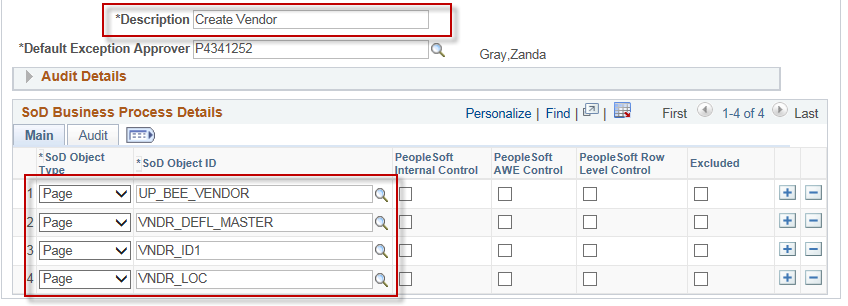 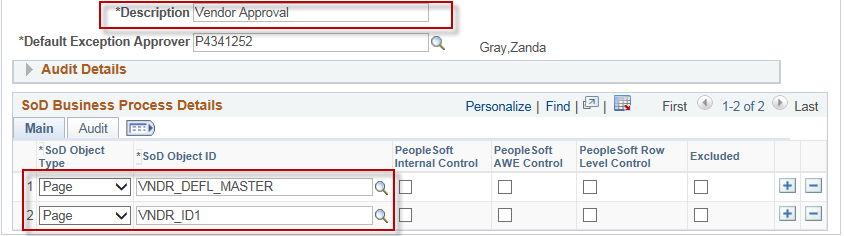 SOD– segregation of duties
Configuration(Cont)
Create your Rules – This entails which of your Business Processes together would relate to a SOD incident for example – If a user has both the ability to create a vendor and to approve a vendor
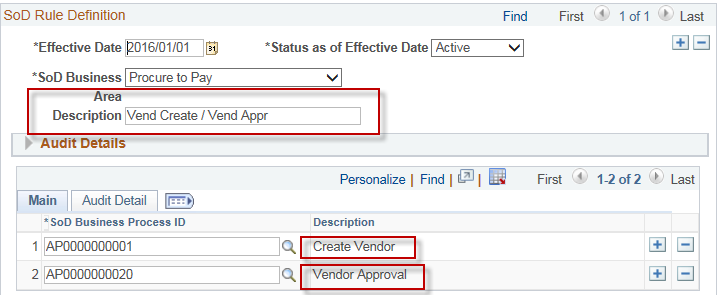 SOD– segregation of duties
Configuration(Cont)
Exceptions definition – Specify the allowable exceptions
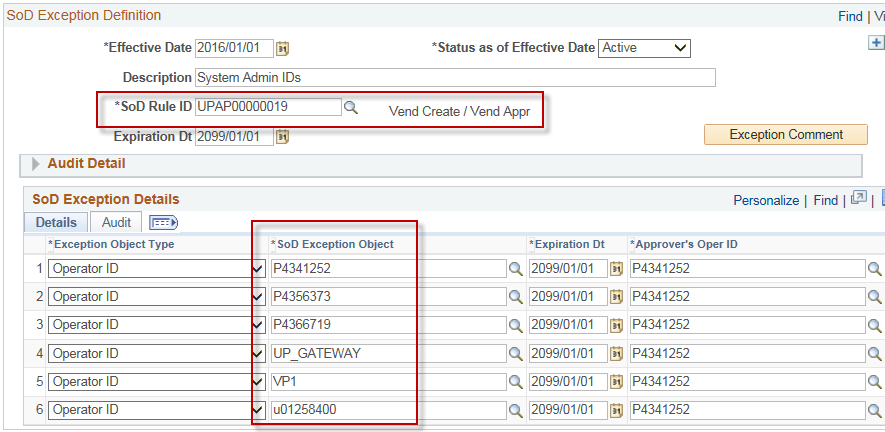 SOD– segregation of duties
Run the exception report
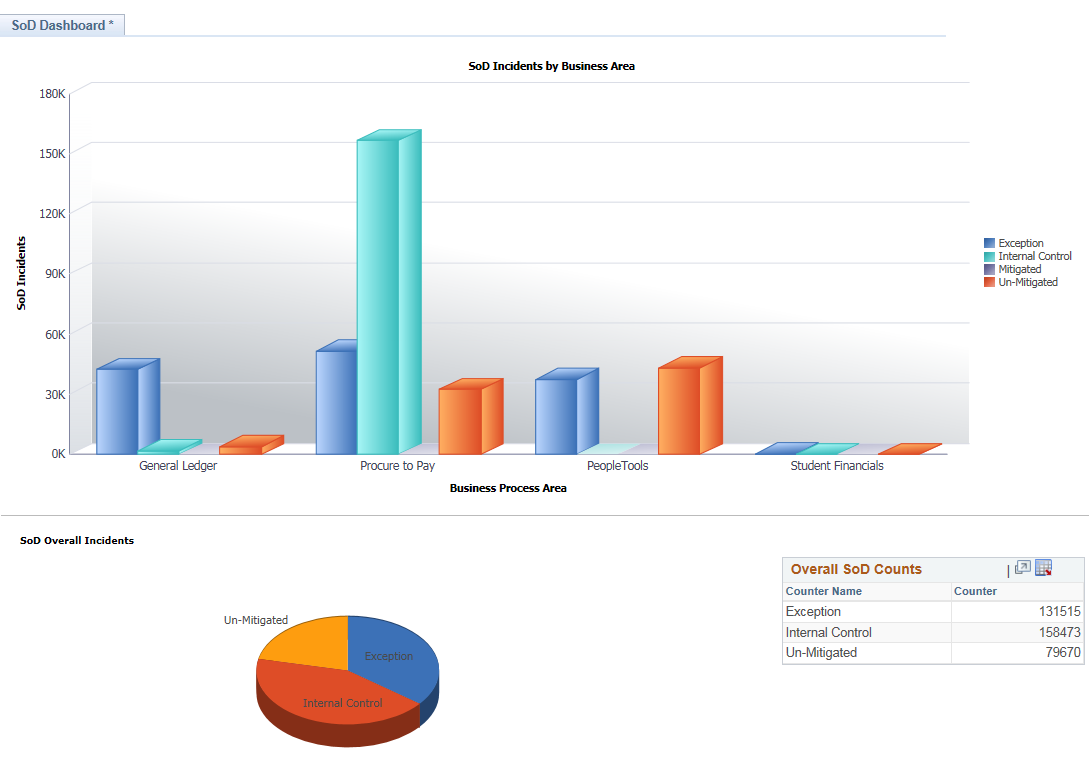 General enhancements
These “General Enhancements” are common across all modules

ERS – Enterprise Request System
SOD – Segregation of Duties

General Security Enhancements
Security – Default user profile(s)
Custom function developed
Load single user
Load multiple users
Huge saving on time
Security (cont)
Add the user profile or select batch upload
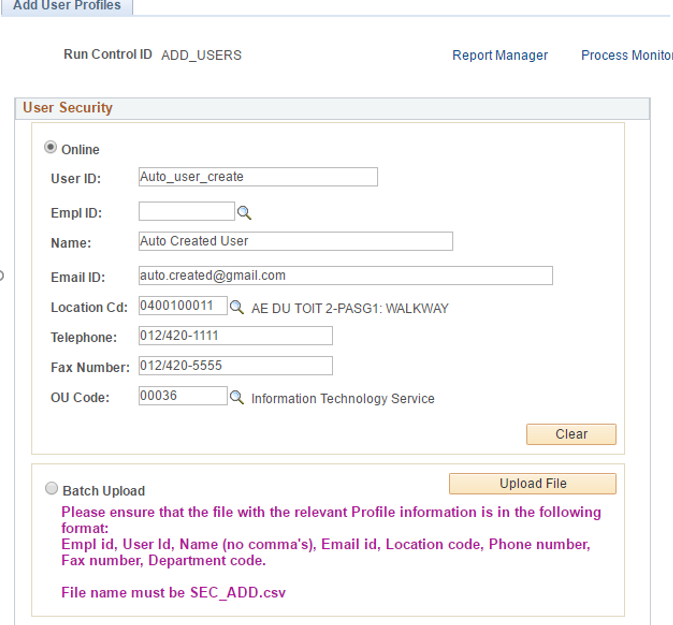 Security (cont)
User profile created with default roles
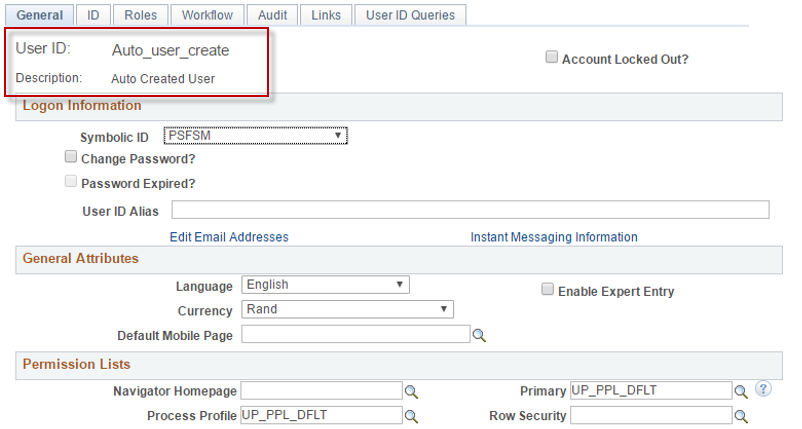 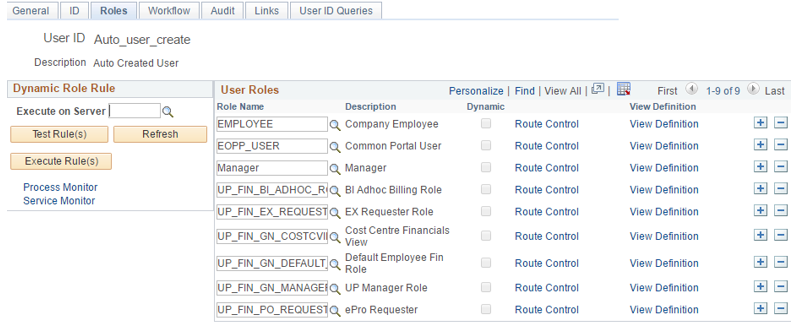 Security (cont)
Various other defaults applied
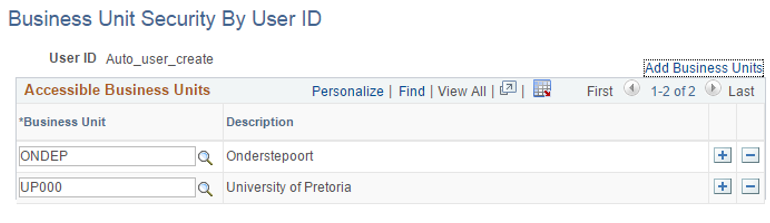 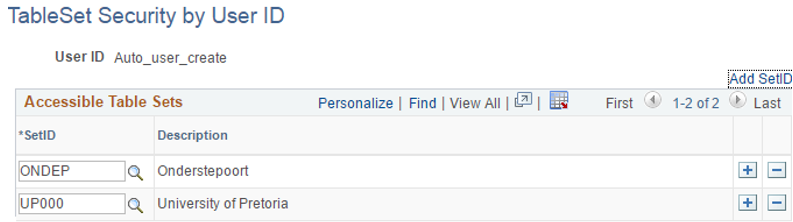 Security (cont.)
Requestor Defaults and User Preferences
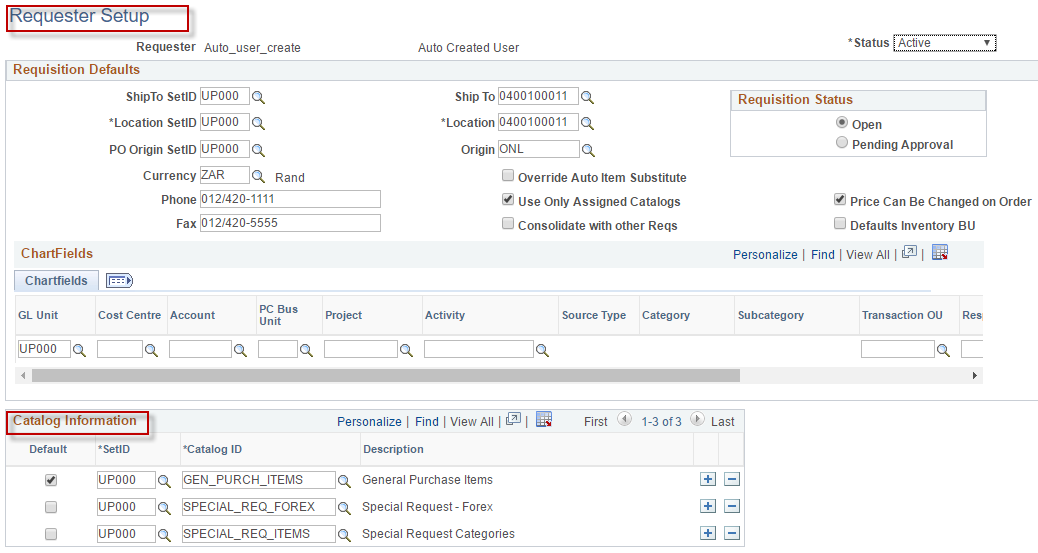 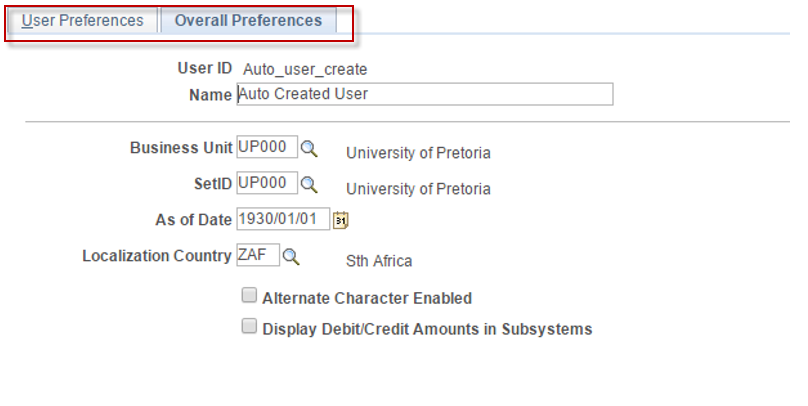 Security (cont.)
Procurement Defaults
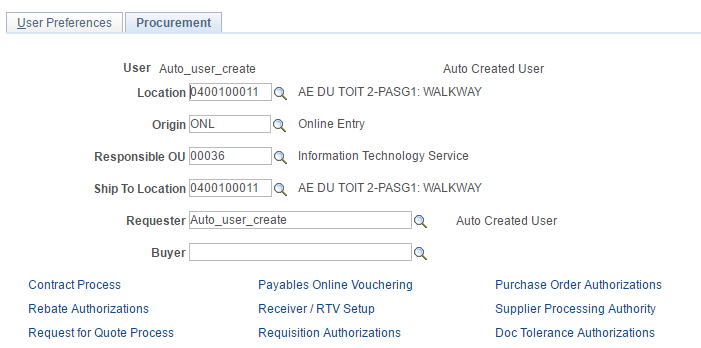 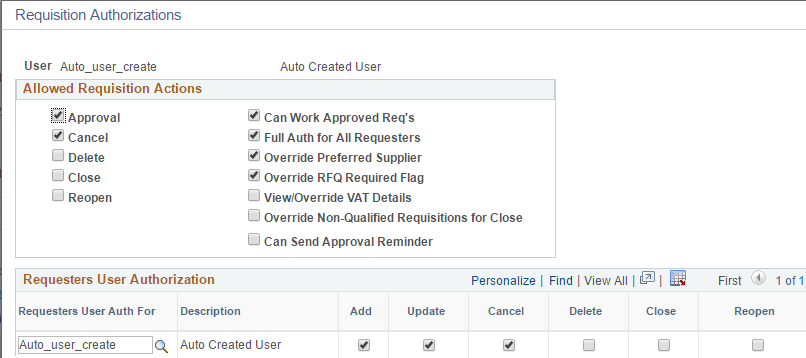 General ledger/Commitment Control
3rd party commitment control
GL & KK
3rd Party Commitment Control
Foreign Exchange Rate Load
3rd party commitment control
Both FSCM Peoplesoft and non-FSCM Peoplesoft applications are now budget checked
HRMS
Vehicle Rentals/Hiring
Maintenance Management
SMS
GL & KK
3rd Party Commitment Control
Foreign Exchange Rate Load
Foreign exchange rate loads
We have subscribed to XE 
Rates are loaded daily
Achieve accurate rates for forex transactions
Effortless exchange
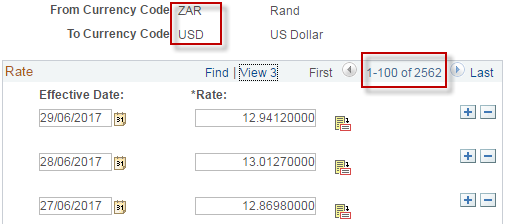 PROCURE TO PAY
Looking at eProcurement, PO and Accounts Payable
Procure to pay
BEE Supplier Information
ERS Vouchering – Evaluated Receipt Settlement
BEE supplier information
Keep track of supplier BEE information
Run reports to identify certificate expiration
BEE Supplier information
Using the existing Supplier Component
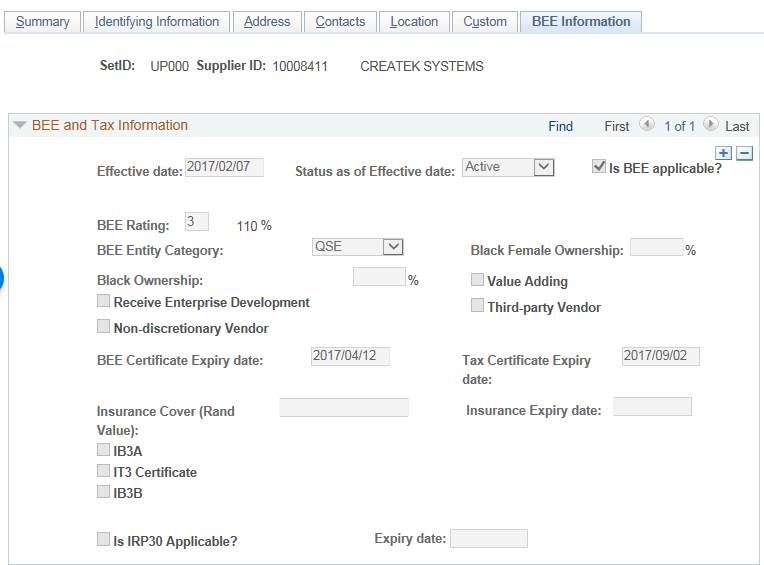 BEE Supplier reporting
See who are non BEE Suppliers
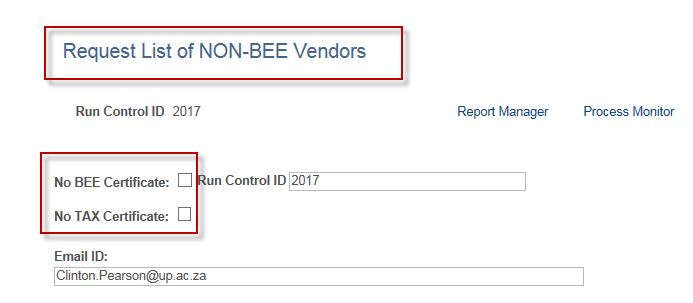 View expired BEE &Tax Certificates
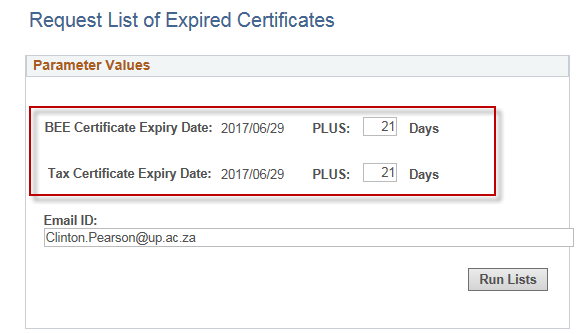 Procure to pay
BEE Supplier Information
ERS Vouchering – Evaluated Receipt Settlement
Evaluated receipt settlement
System creates vouchers/invoices from receipts
Decentralised vs centralized receiving of documents
Workflow for approval to pay invoices
ERS Configuration
Business Unit Configuration
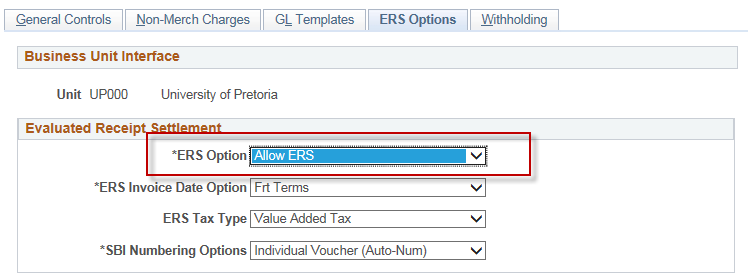 ERS Configuration (Cont..)
Supplier Configuration
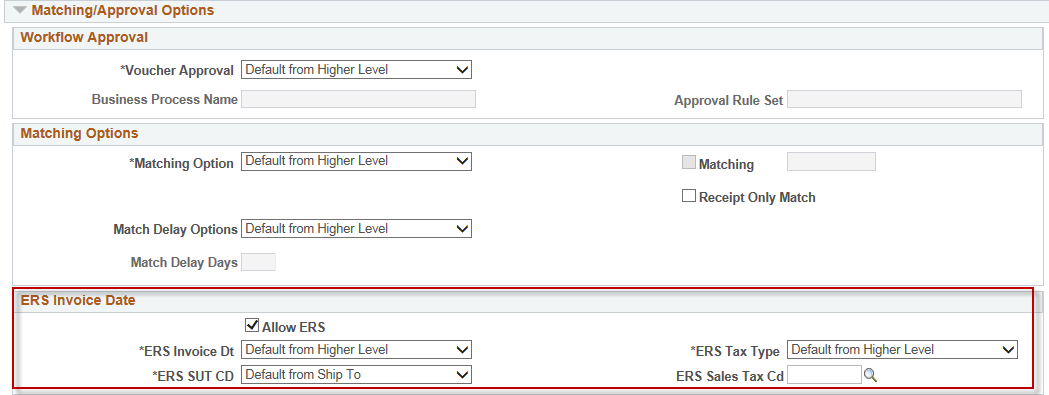 Process before ers
Process after ers
ERS benefits
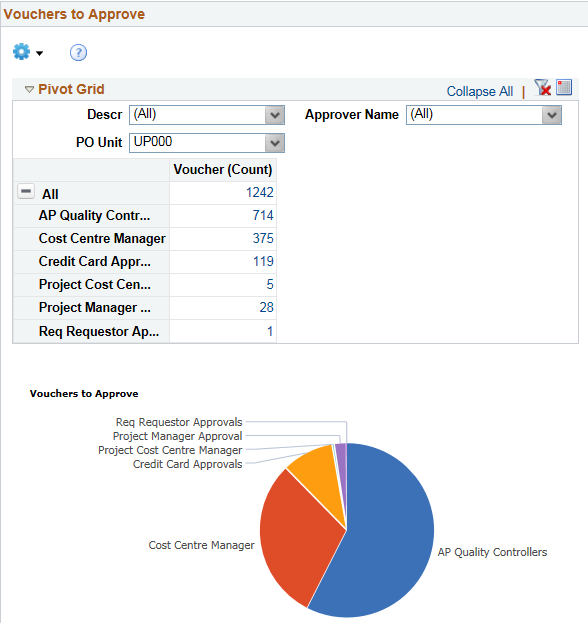 Accounts payable’s workload reduced
Accounts payable efficiency improved
Data entry errors reduced
Better insight into outstanding supplier debt
Less manual intervention
Concluding thoughts
ANY QUESTIONS?
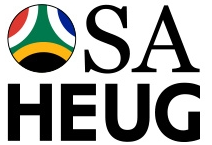 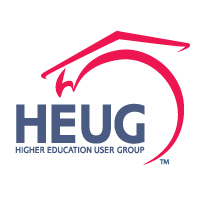 THANK YOU!